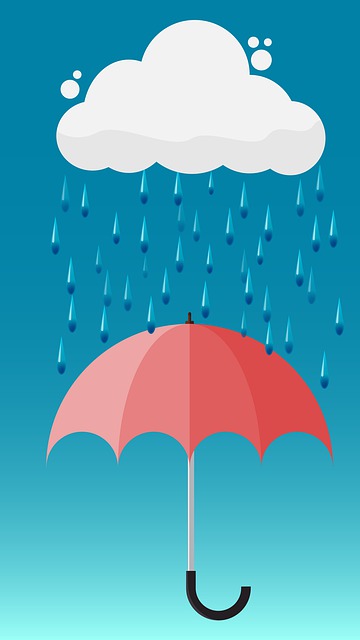 WhoseUmbrella?
[Speaker Notes: Notes for Teacher - < Information for further reference or explanation >
Suggestions: <Ideas/ Images/ Animations / Others – To make better representation of the content >
Source of Multimedia used in this slide -  <Please provide source URL where we find the image and the license agreement> 
Umbrella : https://pixabay.com/illustrations/rain-umbrella-background-cloud-4391508/; Author: neotam]
Father and Son Conversation - 1
Hey Lokesh! Mother and I need to go to the market. It is raining outside and I have a problem.
What’s that, father?
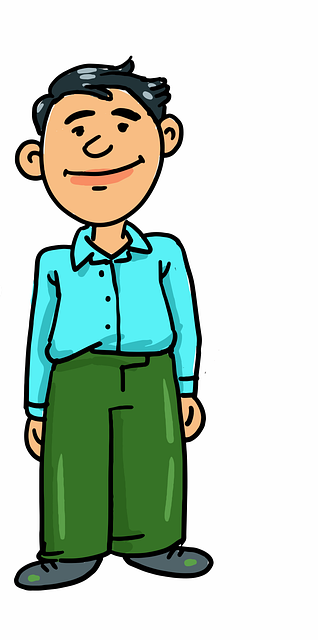 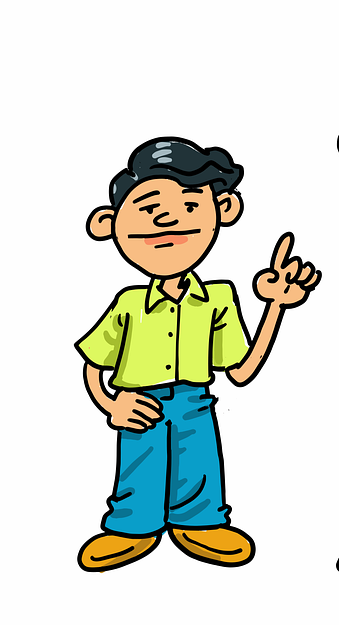 Lokesh
Father
[Speaker Notes: Notes for Teacher - < Information for further reference or explanation >
Suggestions: <Ideas/ Images/ Animations / Others – To make better representation of the content >
Source of Multimedia used in this slide -  <Please provide source URL where we find the image and the license agreement> 
Father and son : https://pixabay.com/vectors/cartoon-father-dad-happy-son-7041484/ Author: azmeyart-design]
Father and Son Conversation - 2
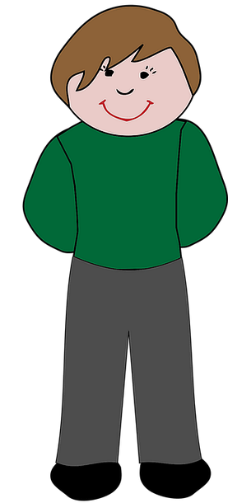 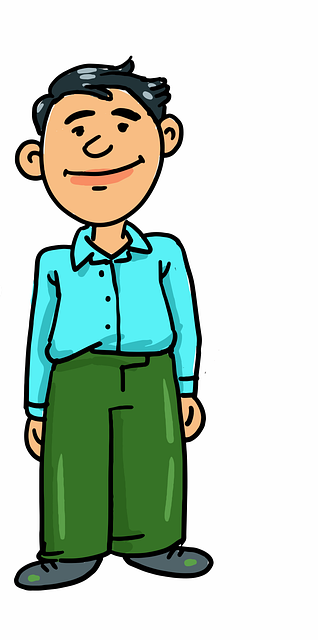 We need an umbrella. We gave ______ to Surya uncle yesterday and he is not at home now. Can we use ______ ?
ours
Anil
yours
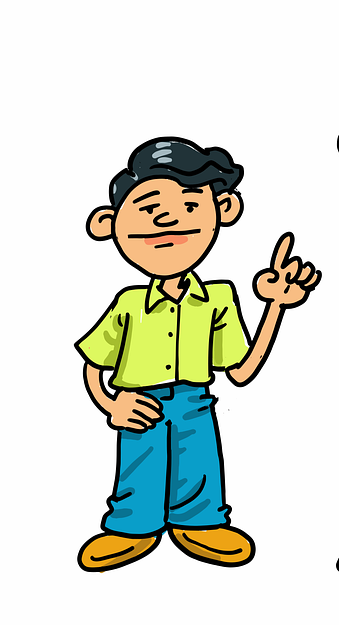 I gave ______to my friend Anil and he has gone for his tuition classes.
mine
Father
Lokesh
[Speaker Notes: Source of Multimedia used in this slide -  <Please provide source URL where we find the image and the license agreement> 
Father and son : https://pixabay.com/vectors/cartoon-father-dad-happy-son-7041484/ Author: azmeyart-design]
Father and Son Conversation - 3
Sister’s Umbrella
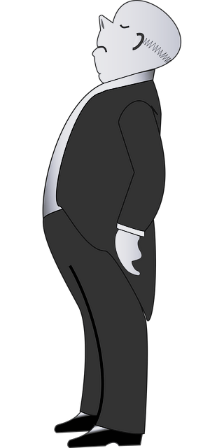 Oh! Ask Tulasi sister if she can give __________.
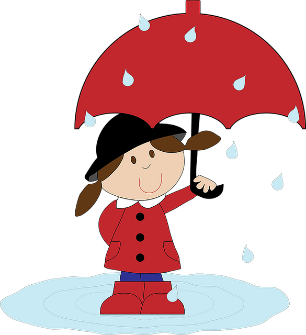 Rao Uncle
hers
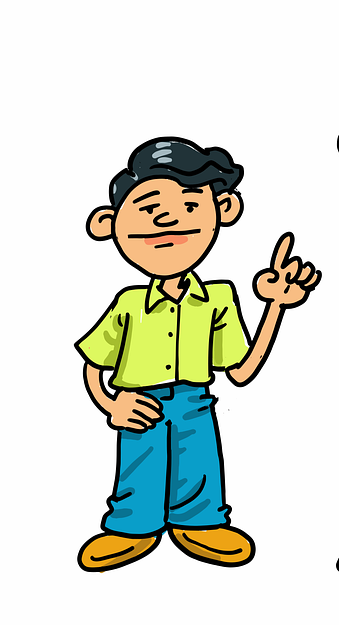 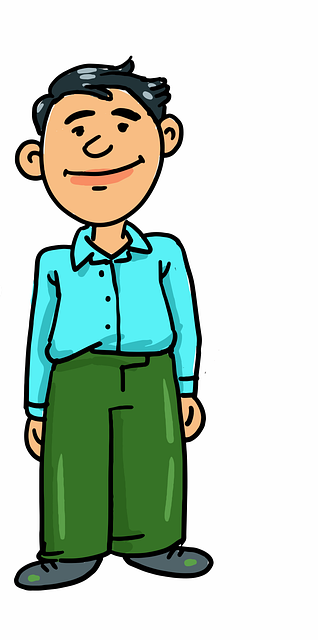 Her umbrella will be too small for you. I shall ask Rao uncle if he can lend _______.
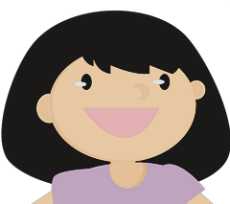 his
Tulasi
Lokesh
Father
[Speaker Notes: Source of Multimedia used in this slide -  <Please provide source URL where we find the image and the license agreement> 
Boy: https://pixabay.com/vectors/boy-cartoon-children-1296412/ Author: OpenClipart- Vectors
Girl: https://pixabay.com/vectors/cartoon-child-comic-2027156/ Author: OpenClipart –Vectors
Father and son : https://pixabay.com/vectors/cartoon-father-dad-happy-son-7041484/ Author: azmeyart-design]
End of Conversation
Rao uncle is out of town. Could you go and ask the Patels if we can borrow _______?
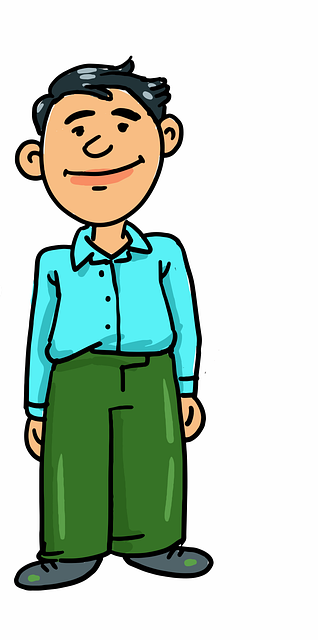 Sure, father.
theirs
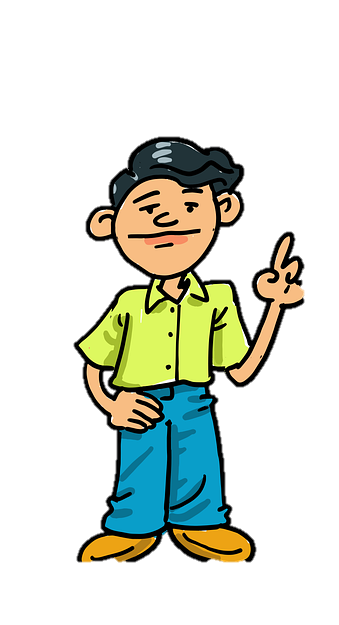 Lokesh
Father
[Speaker Notes: Source of Multimedia used in this slide -  <Please provide source URL where we find the image and the license agreement> 
Elderly Man: https://pixabay.com/vectors/cartoon-cold-comic-comic-characters-1300661/ Author : OpenClipart-Vector
Girl with Umbrella: https://pixabay.com/vectors/cartoon-girl-girls-puddle-rain-1296436/ Author: Openclipart-Vector
Father and son : https://pixabay.com/vectors/cartoon-father-dad-happy-son-7041484/ Author: azmeyart-design

Umbrella:]
MM Index
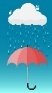 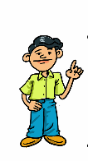 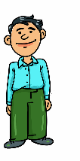 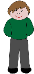 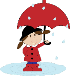 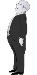 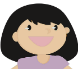 [Speaker Notes: Notes for Teacher - < Information for further reference or explanation >
Suggestions: <Ideas/ Images/ Animations / Others – To make better representation of the content >
Source of Multimedia used in this slide -  <Please provide source URL where we find the image and the license agreement>]